Event Safety
10 December 2013
Event Safety
1
Learning outcomes
Understand the importance of safety before, during and after an event;
Understand the basic principles of hazard identification and risk mitigation;
Describe the role St John plays in event safety in addition to traditional first aid service delivery, including health promotion
Understand the importance of fatigue management and how to identify the signs of fatigue; 
Appreciate the importance of critical incident debriefing; and 
Understand how to access Peer Support services.
10 December 2013
Event Safety
2
Safety is Fundamental
D is for Danger

To ourselves and our members
To the public, event staff & competitors
To our patients

Safety is the essence of first aid

Training leads to personal & community resilience
We provide first aid & health services to make events safer and support communities during emergencies
10 December 2013
Event Safety
3
Where do we start?
Safety should be everyone’s priority!
Your own safety and that of other members on duty

Do members need a security escort at the event?
Are rostered shifts too long? 
Is there a good break-out rest area?
Are members adequately trained and prepared for this event?
Do members have appropriate uniform and shelter available?
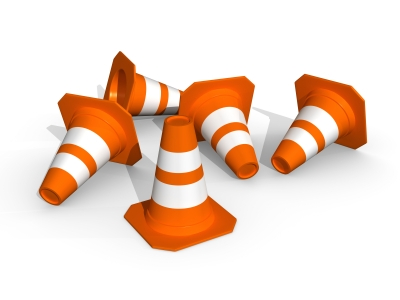 10 December 2013
Event Safety
4
Where do we start?
Safety should be everyone’s priority!
Members of the public, event staff and competitors

What is the impact of current / predicted weather on the event?
Is the site safe for an event of this nature?
Are there any obvious hazards visible around the event site?
10 December 2013
Event Safety
5
Where do we start?
Safety should be everyone’s priority!
Our patients

Can we safely care for the number & type of patients expected?
Do we have the right services and resources in place to care for them?
Is it safe for the event to continue?
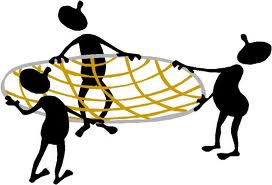 10 December 2013
Event Safety
6
3 Phases of Event Safety
Planning BEFORE the event
Complete a risk assessment & operations plan
Safe rostering to minimize fatigue

DURING the event
Member welfare – regular breaks, meals
Event site safety – be aware, report hazards

DURING the event
Complete debriefs & event reports
Engage peer support as needed
Document improvement opportunities
10 December 2013
Event Safety
7
BEFORE the event
Fatigue



Risk Management



Safe Rostering
10 December 2013
Event Safety
8
Fatigue
Know about it

Think about it

Aim to prevent it

Look for it

Manage it… ideally before it becomes a problem!
10 December 2013
Event Safety
9
Fatigue
Why is it important to identify fatigue?

Creates risk
Can reduce concentration
Can cause error in judgement
Because safety is paramount!
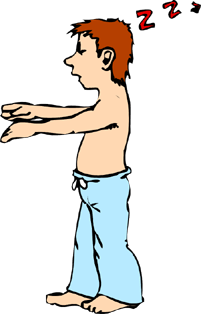 Can you think of any other reasons?
10 December 2013
Event Safety
10
Fatigue
Brainstorm:
What are the signs and symptoms of fatigue?
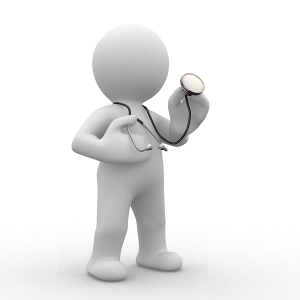 10 December 2013
Event Safety
11
Features of Fatigue
Signs & Symptoms
Performance
Yawning
Rubbing eyes
Involuntary sleep
Quiet and withdrawn
Lethargy
Lacking motivation
Irritable or bad temper
Heavy eyelids
Difficulty concentrating
Decreased awareness
Slowed reaction time
Impaired coordination
Clinical errors
Poor communication
Impaired decision making
Memory lapses
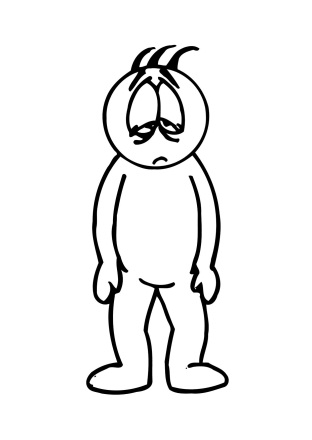 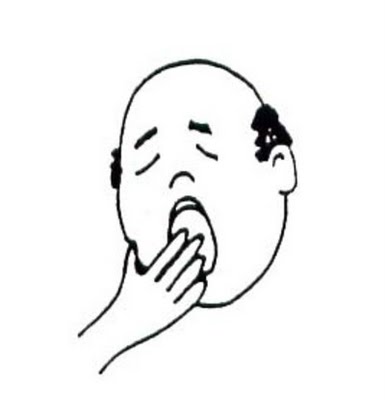 10 December 2013
Event Safety
12
Practical implications
Adapted from Qld Health Fatigue Risk Management System
10 December 2013
Event Safety
13
Plan to avoid fatigue
Things to consider:

Travel time & transport to / from event

Event timing (eg. overnight, early morning starts)

Other personal & work commitments in addition to St John

Cumulative effect of multi-day events

Additional time required for clean-up
10 December 2013
Event Safety
14
Strategies for combating fatigue
Power naps – a quick sleep may provide a recharge but this should be a warning that it is time to slow down / hand over!

Take real & regular breaks – make sure that you are not indispensable and that you can handover at short notice

Practical event options:
Safe rostering (ie. plan to limit shift length to safe duration)
Plan travel (eg. car pool, use buses, include travel in shift length)
Accommodation for events over multiple days / with long travel time
Plan shift changeovers and travel to occur during daylight hours
10 December 2013
Event Safety
15
Event planning
Risk Assessment
Identify hazards
Determine the risk

Emergency Services use an “all hazards, all agencies” approach to event and incident planning.
Involve all agencies in risk assessment & planning
Information sharing critical to success
Plan for anything to happen (ie. don’t get too focused on minor details)
Optimise resources & avoid unnecessary duplication / competition
Maintain staff and asset safety
10 December 2013
Event Safety
16
Risk Identification
Complete early in planning phase
Share the information

Standard approach
Avoid missing things
Safety considerations
Guide resource allocation

Templates
Risk weighting
Calculate a score
LOW/MEDIUM/HIGH
Guide planning
Do not have all the answers
10 December 2013
Event Safety
17
Communicating risk
Having identified a risk, it is important to communicate it appropriately.
One way to remember how to deliver the message is to think about this like using the “rights” of administering medications:

 The right information
 The right amount
 To & from the right person
 At the right time
 In the right way
 For the right reasons
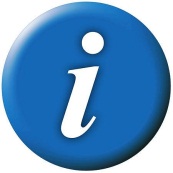 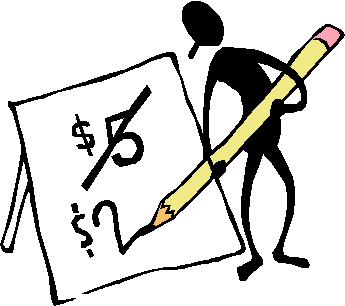 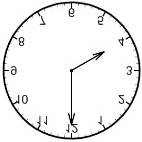 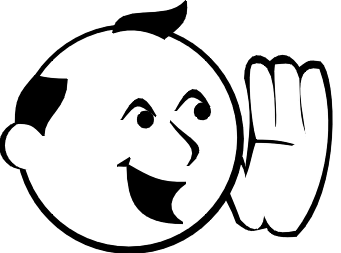 10 December 2013
Event Safety
18
Vulnerable people
We need to think about people at events that might or will have special needs

People with additional needs
Children & elderly patrons
People with physical & intellectual disabilities

Inexperienced members
Protecting vs providing opportunities to learn
Providing services safely & professionally

Cadets
Appropriate event selection, permission, supervision
10 December 2013
Event Safety
19
Safe rostering
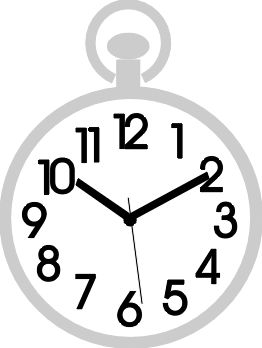 Rostering is where event safety meets fatigue management.
 Safe shift length (maximum 12 hours)
 Actual time between shifts (at least 10 hours)
 Staggering and/or splitting shifts
 Rostering rules apply to everyone
Consider travel times, consecutive days of work and other commitments
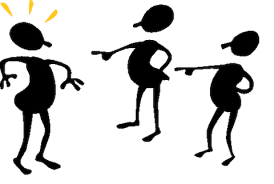 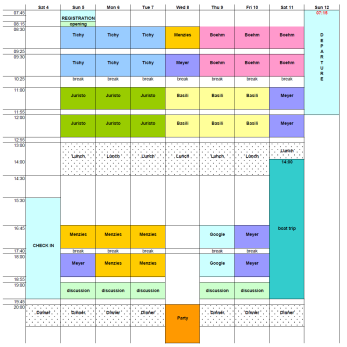 10 December 2013
Event Safety
20
Safe rostering
Provide adequate advice before the event:
 Circulate roster early & update as needed 
 Appropriate uniform to be worn, including PPE
 Forecast weather & shelter available
 Rostering meal breaks & availability of food
10 December 2013
Event Safety
21
Cadets
Type of Event
Overnight Events
Provision of Clinical Care
Supervision
Duty Hours
Transport to/from the Event
Behaviour Management
10 December 2013
Event Safety
22
Event day
Group activity:
Make a list of items that should be discussed in a member briefing.
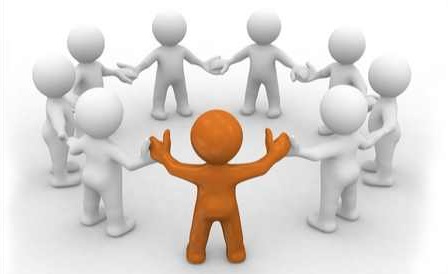 10 December 2013
Event Safety
23
Member briefing
Summary of known hazards and risks
Emergency plans, assembly points and exits
Member welfare reminders (fluid intake, sunscreen, meal breaks
Weather forecast
Any other event specific information
Communications – radios, phone numbers, contact details
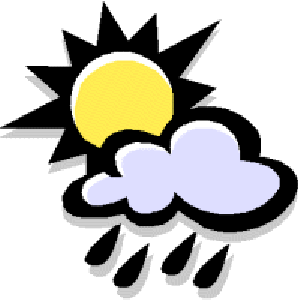 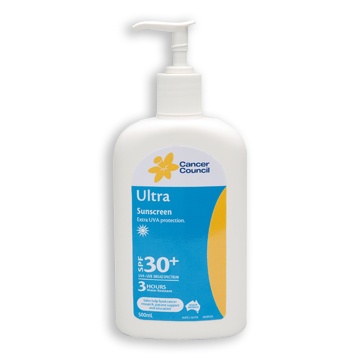 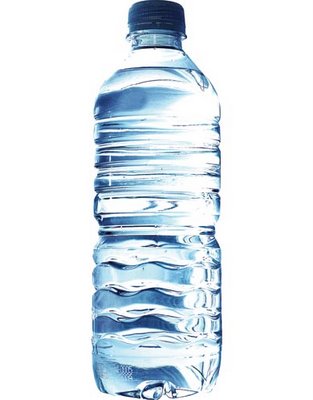 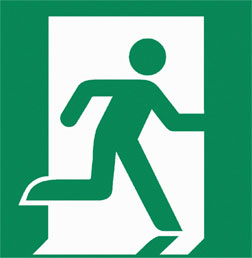 10 December 2013
Event Safety
24
Health Promotion
Influence event organiser planning
 Make use of the media in the lead up to the event
 Monitor & report public health concerns
 Gastro, sanitation, injury trends, environmental shelter
 Take the opportunity to remind / educate patients
 Drug & alcohol safety
 SunSmart behaviour
 Strategic partnerships with health promotion agencies
10 December 2013
Event Safety
25
Event day
Group activity:
Make a list of safety & other practical considerations for first aid post design, resourcing & management during planning and on event day.
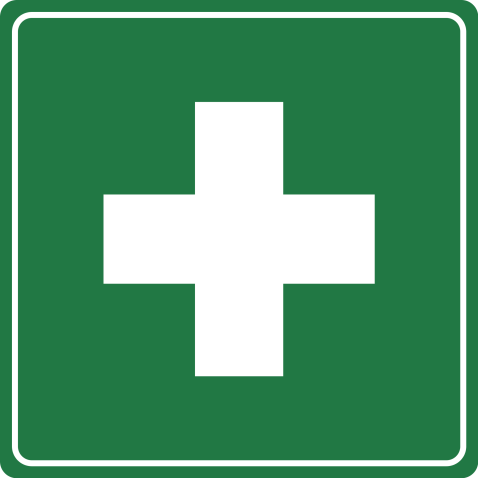 10 December 2013
Event Safety
26
First aid posts
Some important considerations include:

 Location – ease of access/egress, proximity to stages, speakers, exits, etc.

 Visibility – Can people find us when they need us?

 Facilities – disabled/stretcher access, climate control (heat and cold), overflow options

 Security – stationed at the post / running with crews
10 December 2013
Event Safety
27
Site Safety
Unsteady structures (tents, temporary rides)

 Electrical, water and fire hazards

 Public health concerns (water, toilets, waste)

 Convergence / crush points

 Road / traffic safety
10 December 2013
Event Safety
28
Infection prevention
No conversation about safety is complete without discussing infection prevention. Consider:
 Availability of hand-washing facilities
 Availability of drinking water
 Access to toilets for staff and patients
 Management of bio hazardous waste
 Availability of waste removal and cleaning equipment as required
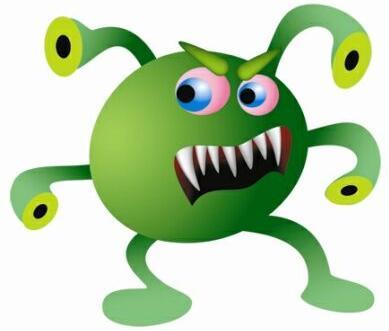 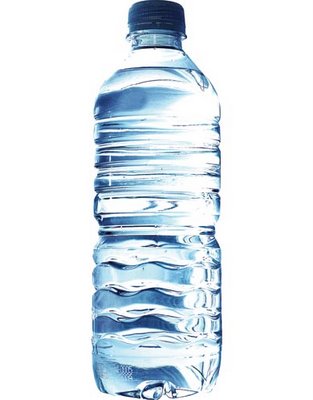 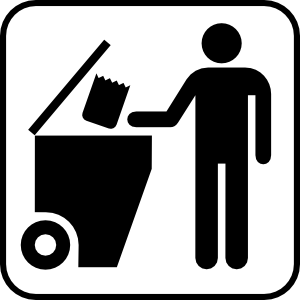 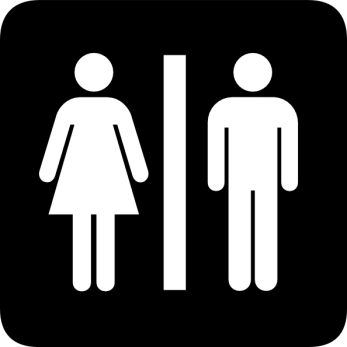 10 December 2013
Event Safety
29
The Agitated Patient
Group activity:
Discuss strategies for safely managing agitated patients

Discuss your understanding of de-escalation techniques
10 December 2013
Event Safety
30
Management Principles
Always have an exit path – do not let an agitated patient get between you and the exit!
 Discretely remove objects that might be used as weapons or projectiles (ideally do this before the patient arrives!)
 Do not argue with agitated, drug or alcohol affected patients – it achieves no benefit and often makes things worse
 Seek early assistance from on-site security and / or police as appropriate – it’s better to have help and not need it than to not have it when you do need it
 Consider friends being involved carefully – they can make things better or a lot worse!
10 December 2013
Event Safety
31
De-escalation Techniques
Minimising the number of people talking to the patient

 Reducing the amount of noise and bright light in the area

 Using words, tone and body language that are not judgemental and non-accusatory

 Reinforcing that you are only concerned about their health and not other issues

 Removing friends and/or combatants that are making things worse

 Acknowledging concerns and not arguing back
10 December 2013
Event Safety
32
In case of emergency
Event Commanders should have a clear plan for managing staff in an emergency including:

 Staff retreating to the first aid posts in the event of rioting or other safety concern
 Re-allocation of staff following a mass casualty incident
 Knowledge of evacuation plans and exit routes in case of:
 need to evacuate a venue or event
 change in bushfire or storm behaviour

St John resources should not be responded into large or potentially high risk incidents where limited or no details are available. In these circumstances, crews should be held back pending more information being available to determine safety to proceed.
10 December 2013
Event Safety
33
Post Event
Group activity:
Make a list of items that should be discussed in an event debrief.
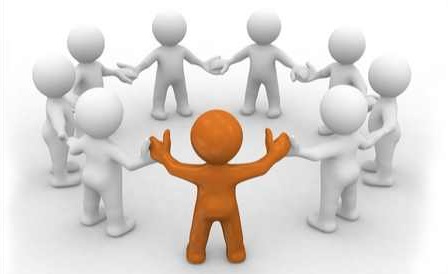 10 December 2013
Event Safety
34
Post Event
Conduct a debrief:
Discussion with the event organiser to identify any concerns or problems
Event report by command team
“Hot debrief” of major event or incident
Recommendations on how things could have been done better and/or improved for future deployments
10 December 2013
Event Safety
35
Post Event
Brainstorm:
Why are patient records important and how do they assist in event planning?
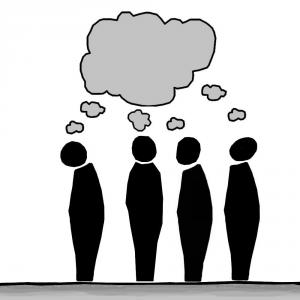 10 December 2013
Event Safety
36
Post event statistics
Reporting on an event helps us to continuously improve events and may include:
 Number of members that attended the event
 Any rostering and/or transport issues
 Total hours given by members
 Number of patients treated
 Number of extended care patient reports
 Cardiac arrest report (Utstein forms)
 Review of incident and near miss reports
 Amount of consumables used
 Recommendations for future events
10 December 2013
Event Safety
37
Peer Support
Peer support is an important part of member welfare & event safety

Peer Support & psychological first aid principles would make a good topic for a full training session

How do members access peer support services in your division, region and state / territory?
10 December 2013
Event Safety
38
Event day
Group activity:
Discuss and create a plan to address the following points:

 Accommodation & meals
 Briefing time & location
 Roster for all 2 days
 including wake up, breakfast, travel & working times
 no longer than 14 hours total in any 24 hour period
 Transport plan for members attending from other divisions/region
10 December 2013
Event Safety
39
Event Information
Event details
2-day car rally held on logging trails over a weekend in May in rural Southern Australia
20 teams / cars, with support crews
Up to 2,500 spectators expected around a 180km course
Event organiser providing radios with coverage of entire course
Limited mobile phone coverage on-course
Limited take-away food available at start/finish area 

Event location
Start/finish 1 hour drive from closest SJ division in a regional centre (population 25,000 – limited accommodation in town due to event)
St John mobile crews stationed at points approx 30 mins drive from start/finish area
10 December 2013
Event Safety
40
Conclusion
We need to be vigilant in monitoring and management of fatigue. We should plan & roster to minimise fatigue
Safety is part of all aspects of an event: planning, during and after the event
We should take every opportunity to advocate for and promote healthy event planning
Developing our approach to safety and preventative health care provides exciting ongoing opportunities to improve our service delivery models.
10 December 2013
Event Safety
41